How to Start the school year off right
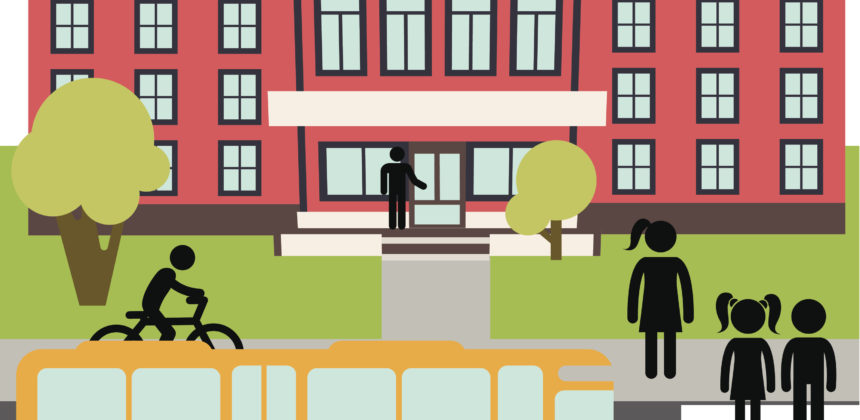 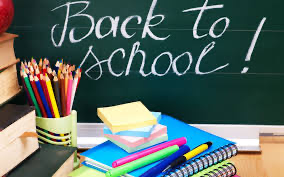 After a long, relaxing and exciting summer vacation, a lot of us are ready to get back to a normal schedule. However, jumping into a structured routine can be difficult after a few months of sleeping in and taking vacations. Here are a few steps to help you and your family prepare for the school year.
Step One: Go to Bed Early
During the Summer, it is easy to stay up late since you do not have to wake up early the next day for school. Encourage your family to start relaxing and getting ready for bed earlier. This will help you establish good sleeping habits and a night routine.
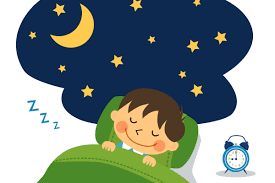 Step Two: Get up Earlier
After a few months of sleeping in, start waking up an hour or two earlier in the mornings before the first week of school. This will help you get adjusted to an earlier schedule and make the first day go smoother. Plus, you will feel refreshed and it will make waking up for school easier.
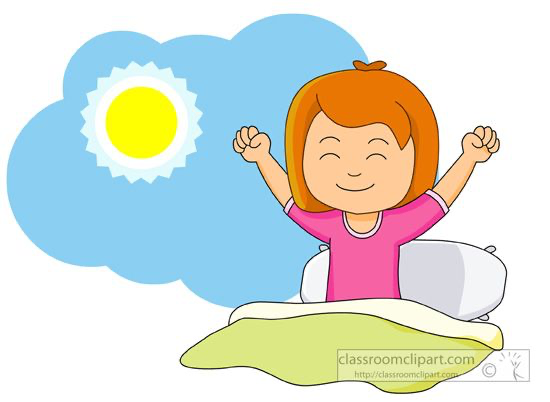 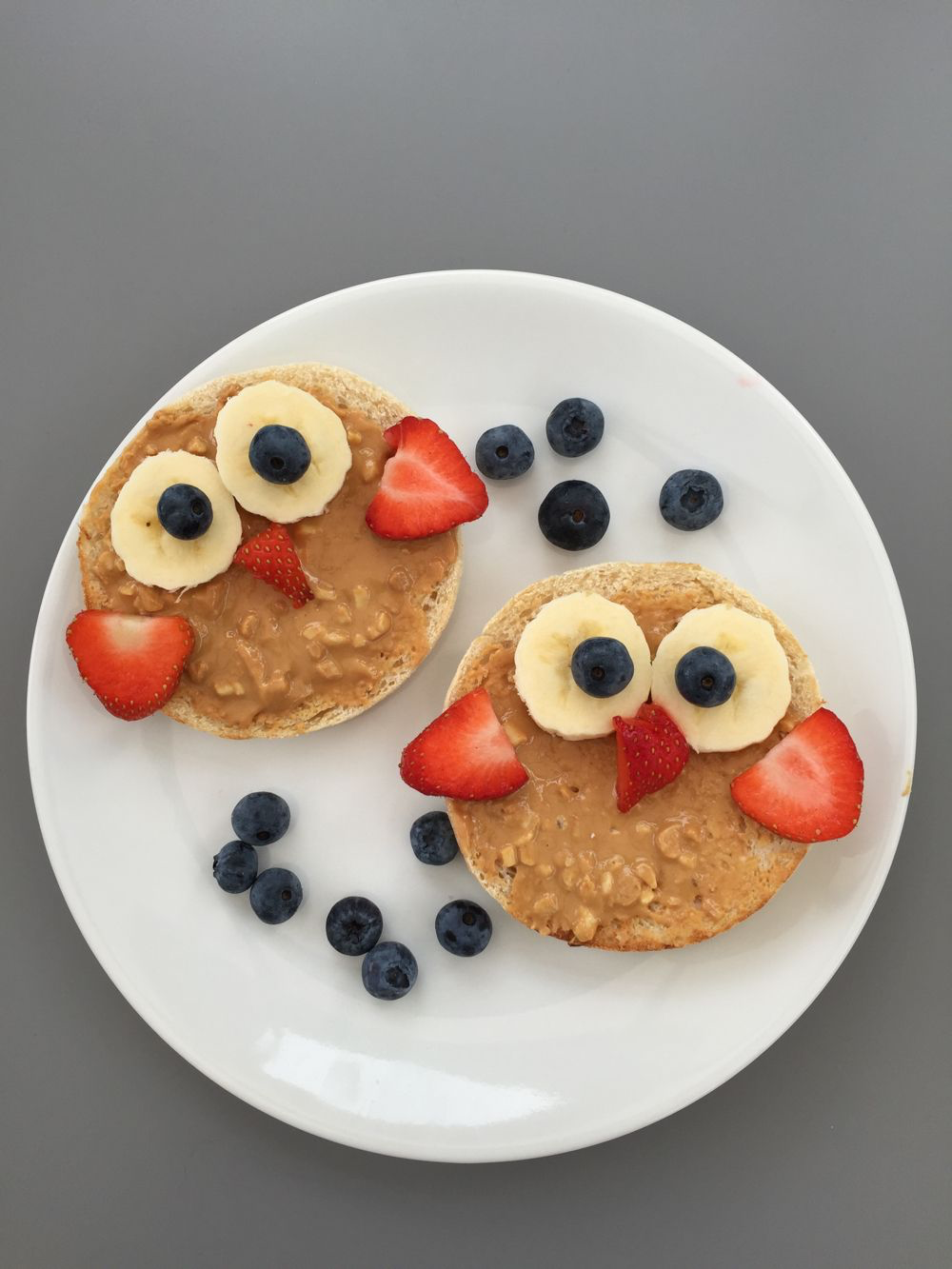 Step Three: Eat a Healthy Breakfast
Sitting in a classroom all day can be exhausting- especially when you are not used to it. Eating a healthy, well-balanced breakfast in the morning gives you energy to concentrate in classes and helps you not go hungry before your lunch period.
Step Four: Shop for School Supplies
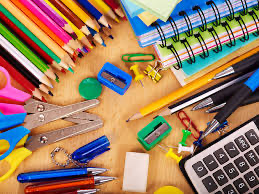 Each year, teachers will give a list of supplies needed for classes. Make sure you shop before school starts, so your child has all the materials needed before the first day of school. It may also help your child become more excited for school to start if they got to pick out a new backpack or notebook.
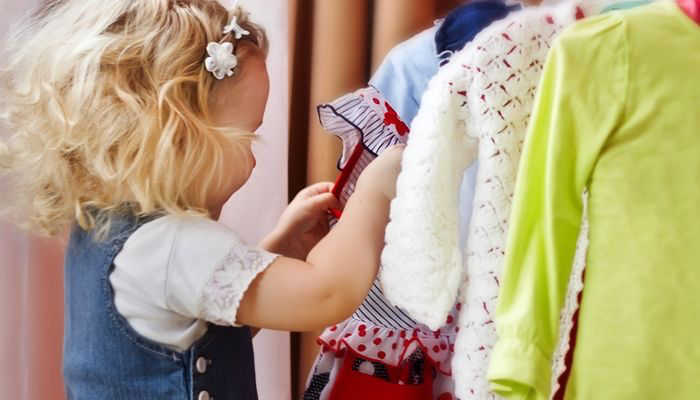 Step Five: Pick out your Clothes Before Bed
Picking out your clothes before bed can help prevent delays and running late to school in the morning. This will help make everything easy and less stressful. Putting clothes out the night before can also help with organization.
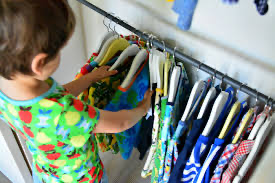 Step Six: Organize your Bookbag
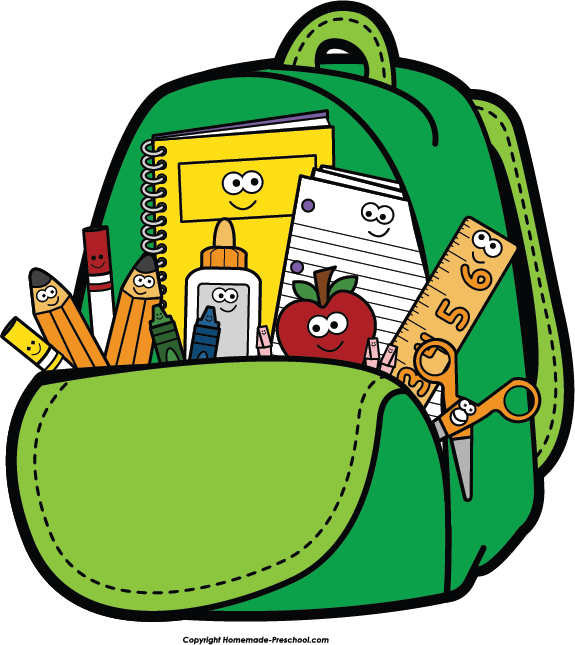 Before the first day of school, make sure your school supplies are organized and placed inside your bookbag. This can include notebooks, folders, pencils, erasers, glue, scissors, colored pencils, crayons, markers, and Kleenex. This way, on the first day of school, you and your child can focus on getting ready for school, help you to not miss the bus and eating breakfast rather than rushing to organize his or her bookbag.
Step 7: Incorporating the BRAVE Standards
Monroe Elementary School has established a group of standards for students to have at school as well as at home. The BRAVE standards include: 
#1- Be Positive 
#2- Respect Others
#3- Act Responsibly
#4- Value Learning 
#5- Expect Excellence 

These BRAVE Standards will help you start the year off right and succeed!!
Have a Safe and Fun School Year!
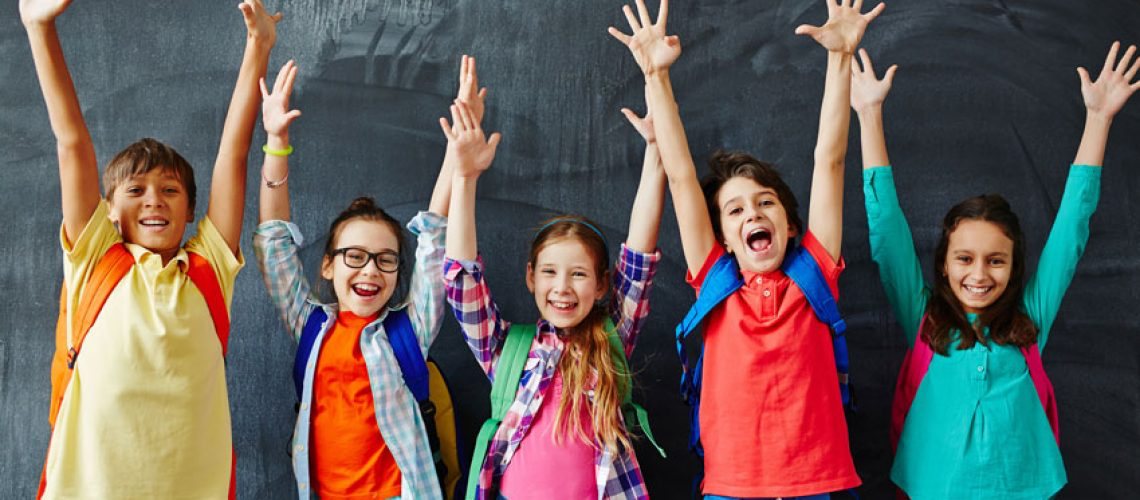